Веб-совещание с руководителями ОО«Планирование событий на 2 полугодие 2021-2022»
Центр сопровождения проектов ГАУ ДПО ЯО ИРО
Активней нас только Солнце!
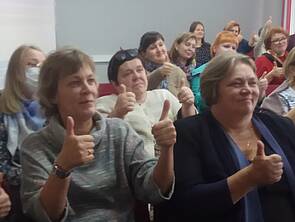 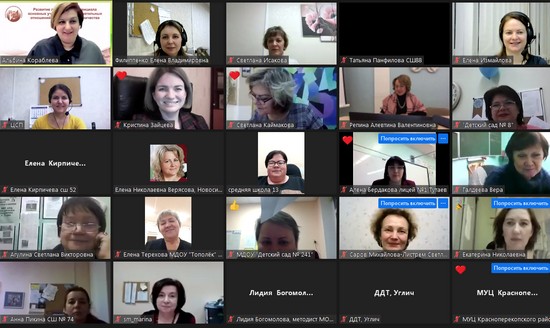 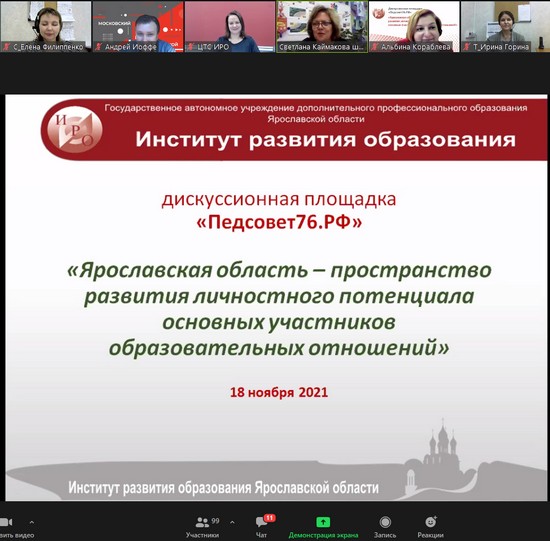 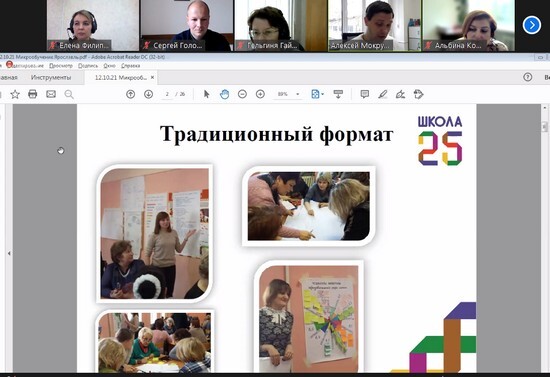 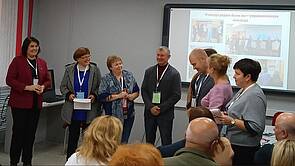 Благодарственные письмаобразовательным организациям
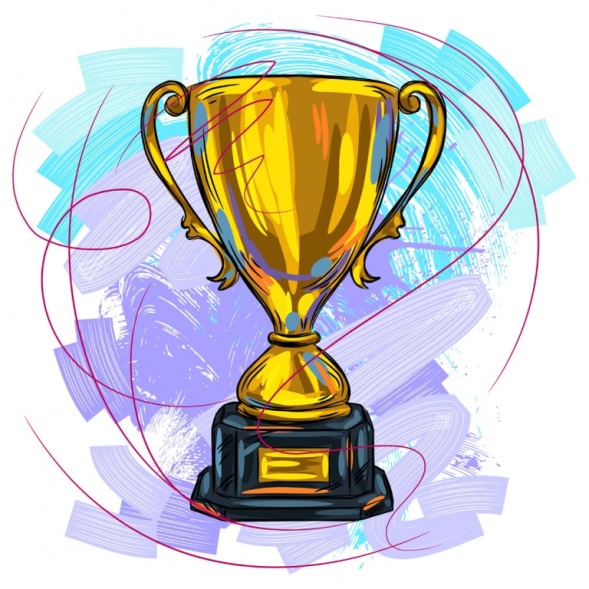 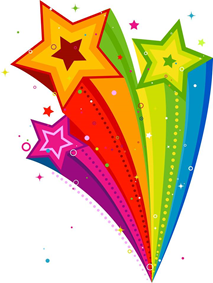 Благодарности педагогам
Бедарева Наталья Владимировна, воспитатель «МОУ Леснополянская НШ им. К.Д. Ушинского ЯМР»;
Быстрова Фаина Юрьевна; педагог-психолог МДОУ "Детский сад № 170" г.  Ярослвавля;
Воронина Ольга Георгиевна, педагог-психолог МОУ СОШ № 1 г. Гаврилов-Яма;
Гридина Екатерина Михайловна, воспитатель МДОУ «Детский сад № 57», г. Ярославль;
Дашко Екатерина Юрьевна, педагог-психолог МОУ «Средняя школа № 39» г. Ярославля;
Еголина Екатерина Александровна, учитель начальных классов МОУ «Средняя школа № 88», г. Ярославль;
Журавлева Татьяна Алексеевна, заместитель директора по учебно-воспитательной работе, МОУ «Средняя школа № 88», г. Ярославль;
Закирова Екатерина Александровна, старший воспитатель МОУ "Средняя школа поселка Ярославка" ЯМР;
Иванова Елена Игоревна, педагог-психолог МОУ "Средняя школа поселка Ярославка" ЯМР;
Константинова Валентина Геннадьевна, методист МДОУ № 3 «Ивушка» ЯМР;
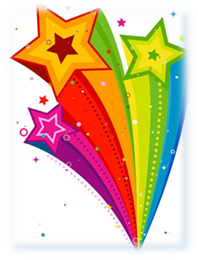 Благодарности педагогам
Кузнецова Ольга Георгиевна, воспитатель «МОУ Леснополянская НШ им. К.Д. Ушинского ЯМР»;
Маругина Наталья Александровна, заместитель директора МОУ «Средняя школа № 75» г. Ярославля;
Новикова Татьяна Владимировна, воспитатель МОУ "Средняя школа поселка Ярославка" ЯМР;
Окатова Галина Александровна, учитель начальных классов МОУ «Средняя школа № 39» г. Ярославля;
Панфилова Татьяна Львовна, заместитель директора по учебно-воспитательной работе, МОУ «Средняя школа № 88», г. Ярославль;
Пикина Анна Львовна, заместитель директора МОУ «Средняя школа № 74 имени Ю.А. Гагарина»,  г. Ярославль;
Покалина Ольга Евгеньевна, заместитель директора по УВР МОУ «Школа имени Евгения Родионова» Ростовского муниципального района;
Саламатина Ольга Викторовна, заместитель директора по воспитательной работе, Средняя школа №74», г.Ярославль;
Фантаев Дмитрий Александрович, учитель истории и ИКТ МОУ СОШ № 8, г. Углич;
Ключевые задачи 2022
3
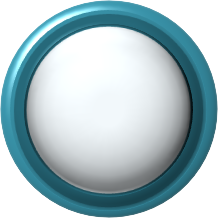 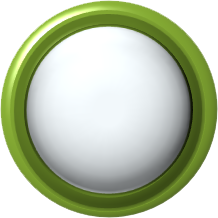 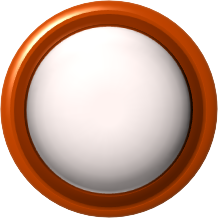 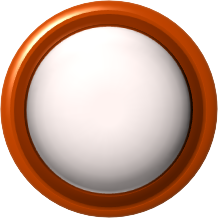 1
4
2
С
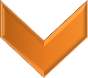 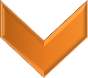 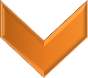 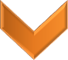 Подготовить навигаторов-наставников ПРЛП из состава обученных на управленческом и педагогическом модулях
Обобщить и распространить оригинальные педагогические практики РЛП, сложившиеся в регионе
Предоставить возможности всем 
ОО для получения федерального статуса ШРЛП
Сопровождение процесса финализации проектной деятельности командами внедрения 1 потока
Январь-февраль
25 января в 14:00 (ауд.204) Кейсориум «Среда развития 4К в дошкольной организации»
15 февраля в 13:00 Мастер-класс педагогов-психологов «Практики РЛП в работе педагога-психолога»
Сбор статей в журнал «Образовательная панорама», посвященный проекту
Март
Митап «Авторские практики педагогов: УМК «Школа возможностей»
ППК «Навигация обучающихся сообществ в личностно-развивающей образовательной среде»
Виртуальная экскурсия «ЛРОС через 3 года»
 Конференция по сельской школе
Апрель
Веб-совещание с управленческими командами 1 потока «Идем к завершению»
Участие в Евразийском форуме
Итоговое событие с командами 1 потока (фонд+регион)
Запуск регионального этапа Фестиваля инновационных практик РЛП
Май-Июнь
Нетворкинг «Мастерская навигаторов»
Супервизии ОО 1 потока (май)
Супервизии ОО 2-3 потока (июнь)
Подготовка к ППК
Направление от ОО
Сроки обучения 22.03.2022 -31.03.2022 
Основные вопросы:
обучающиеся сообщества и наставничество
содержание и технологии в деятельности наставников
работа проектной команды
Результат: презентация плана работы ПОС команде внедрения
Подготовка к Виртуальной экскурсии «ЛРОС через 3 года»
Программа
 «Минимум»
Программа «Максимум»
Каждая команда
 1 потока готовит 
Виртуальную
 экскурсию по
 своей ОО и 
выставляет  
«экскурсионную 
Программу» на гугл
Рефлексивный 
видеоролик о ЛРОС 
(обращение директора, 
команды внедрения
видеоинтервью с участниками) 
+ видео уроков, занятий 
+ электронные страницы 
педагогов-участников проекта
+ электронные страницы ПОС
Фото-видеоматериалы +
публикации о ЛРОС + 
Описание изменений +
 ссылка на сайт
Посещение Виртуальной экскурсии «ЛРОС через 3 года»
Когда?
Кто?
Что делают?
Во время весенних каникул
Наслаждаются 
экскурсией, 
наблюдают 
за преобразованиями,
фиксируют впечатления 
в «Книге отзывов и 
вдохновляющих пожеланий»
Все представители школы, сада любого потока
Оформление со-бытийной карты
https://drive.google.com/drive/folders/1fM6Fcw-mMVJ5MPxqdxHL-RzIrNvIy9kB?usp=sharing
Благодарим за внимание!
Надеемся, что такой реакции не было!
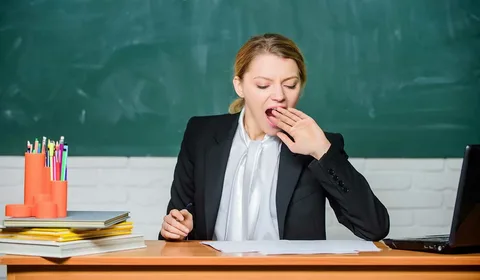 И такой не было, надеемся…
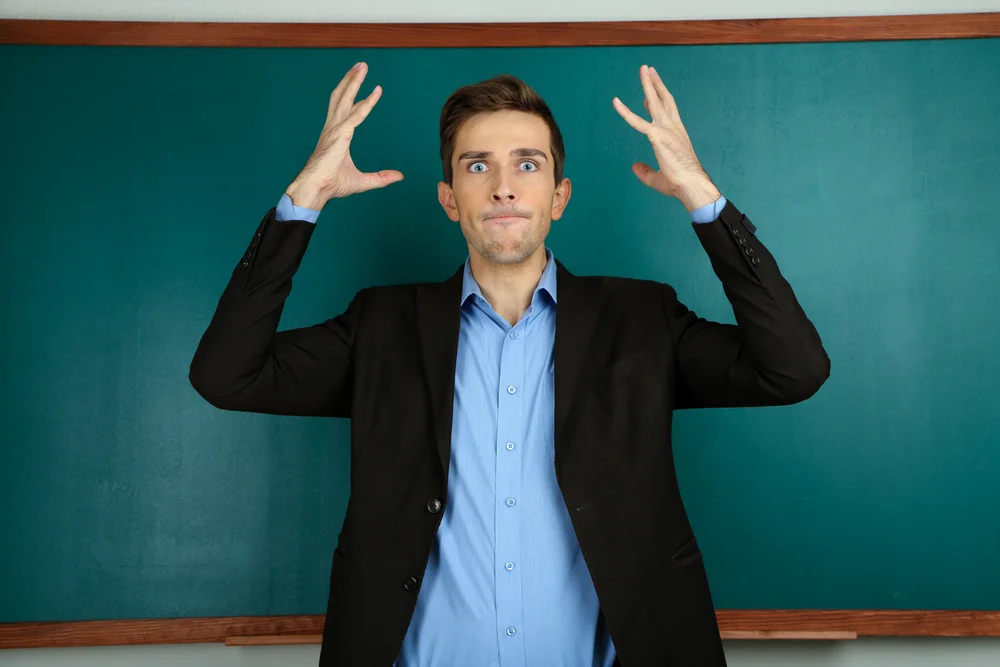 Хочется верить, что такие реакции
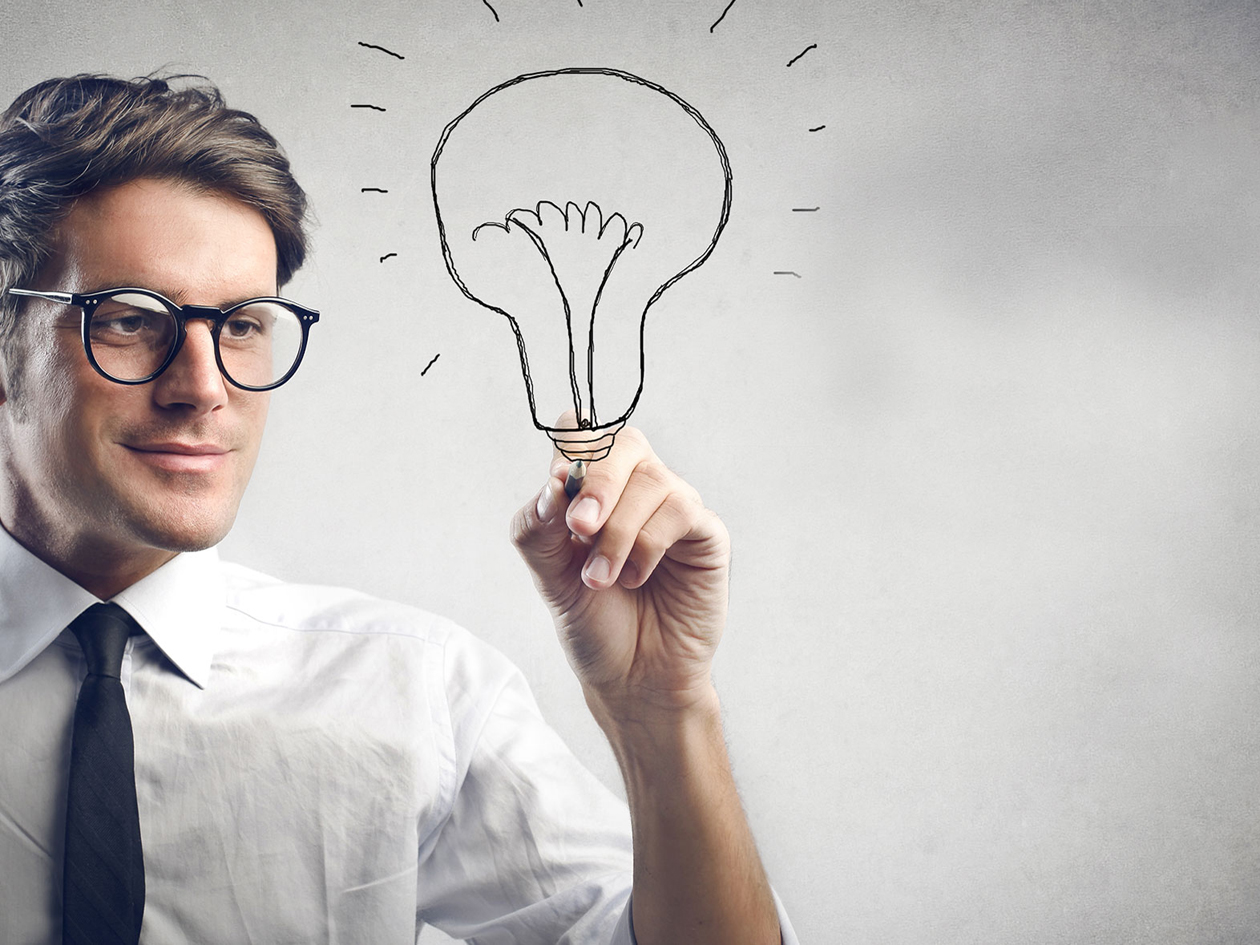 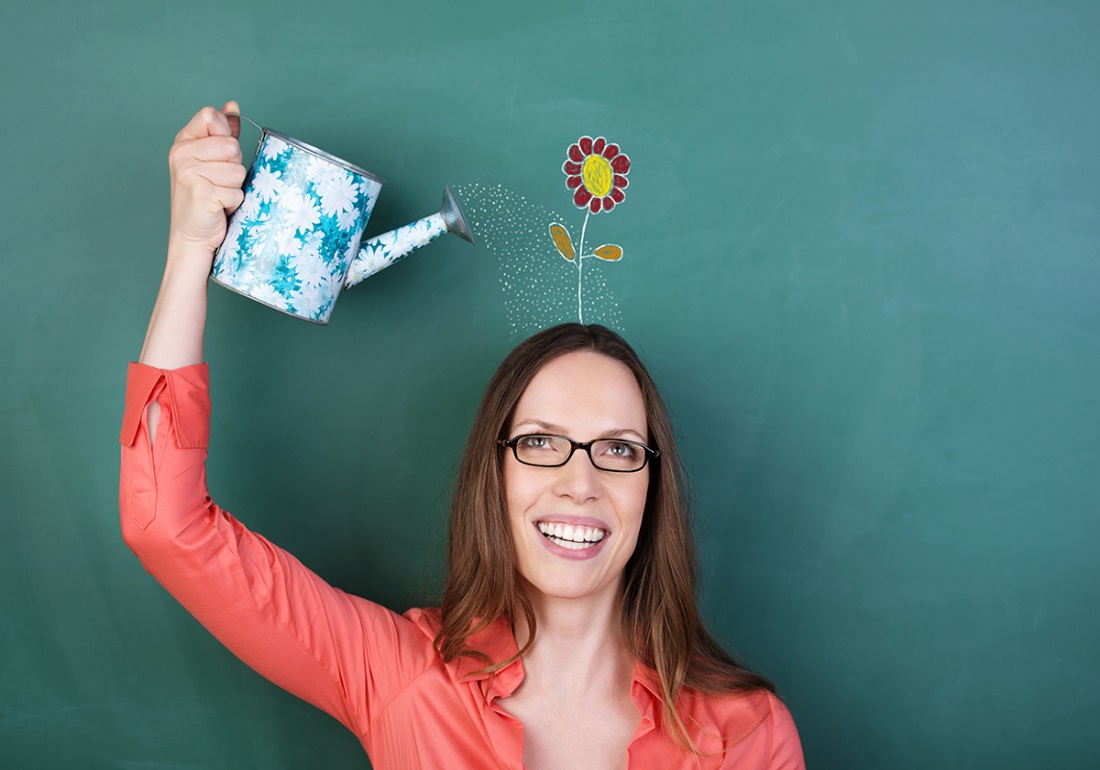 Готовы к сотрудничеству!
Контактная информация:
Адрес: г. Ярославль, ул. Богдановича, 16
Центр сопровождения проектов
Тел.: (4852)23-09-78 
E-mail: csp@iro.yar.ru